Visiting Clerkship
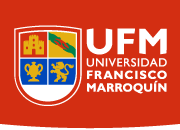 Welcome/Bienvenidos a  Guatemala
Eduardo Mendoza
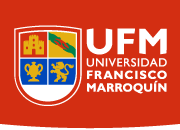 Francisco Marroquín Medical School offers a maximum of three months of elective rotations to international medical students.
Students who are currently enrolled in their fourth or final year M.D. or D.O. program at their medical school.
www.medicina.ufm.edu
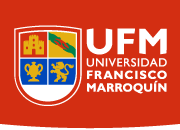 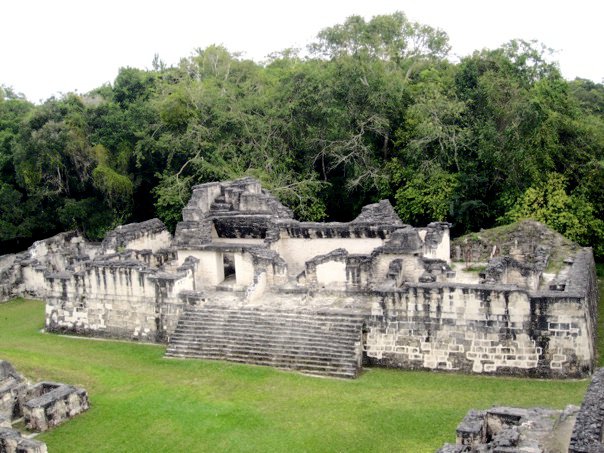 Where does this take place?¿Dónde se lleva a cabo esto?
www.medicina.ufm.edu
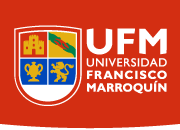 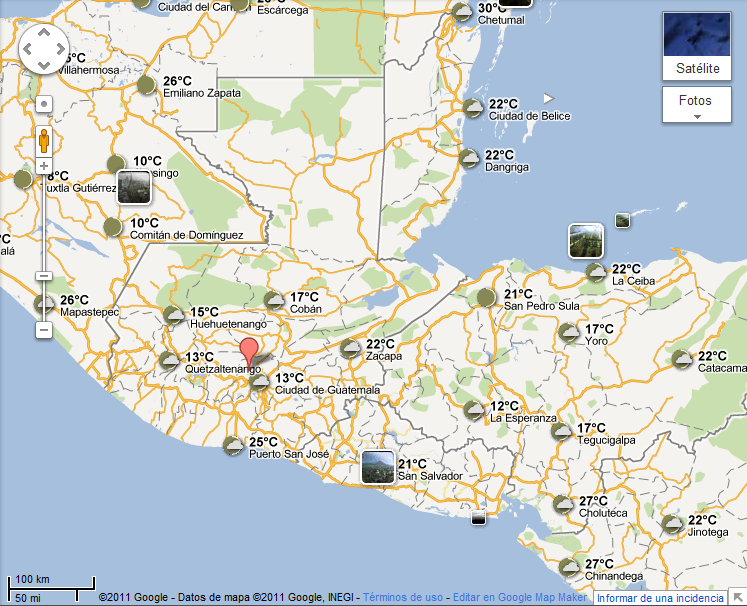 www.medicina.ufm.edu
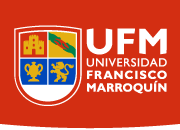 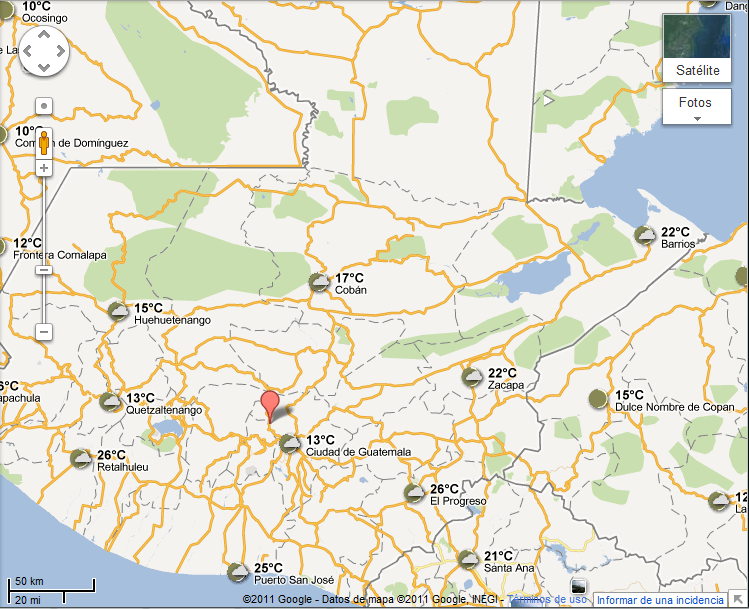 www.medicina.ufm.edu
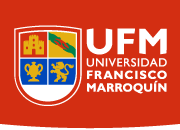 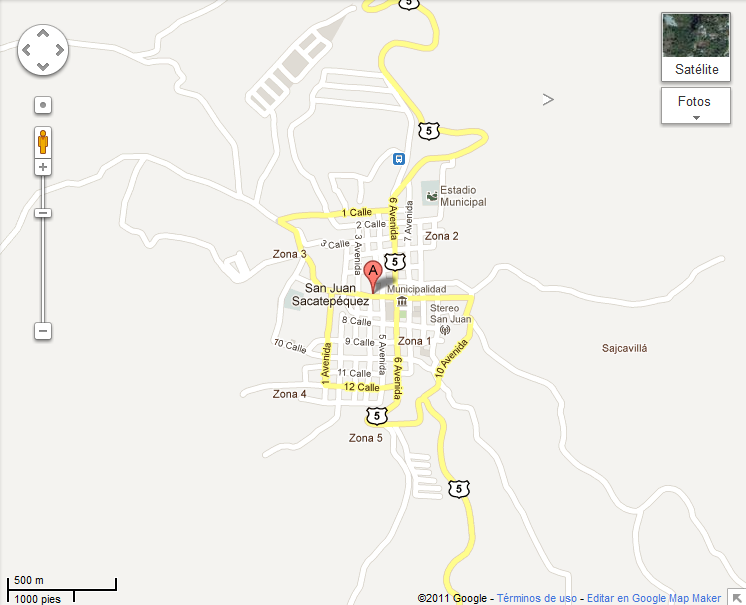 www.medicina.ufm.edu
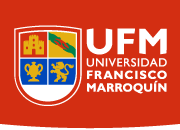 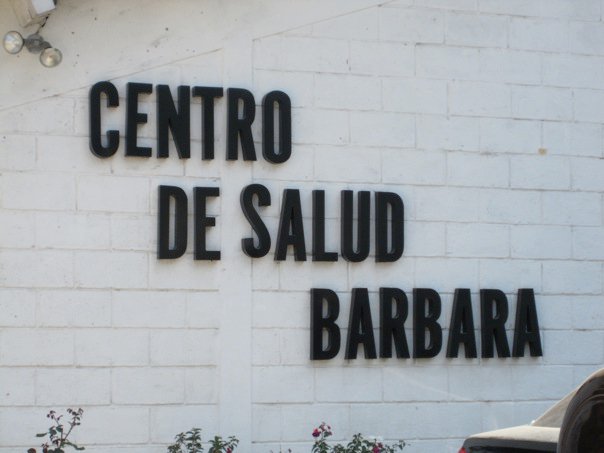 Primary Care Center
Centro de atención primaria
www.medicina.ufm.edu
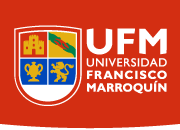 Centro de salud Barbara
Fundado en 2004 

Estudiantes de 6to año atienden los 365 días, 24horas (last year medical students 24/7)

Creado para contribuir no solo a la ausencia de enfermedad, sino al completo bienestar físico, mental y social (created not only for the prevention of disease, but to promote health)
www.medicina.ufm.edu
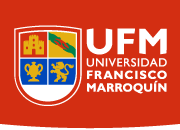 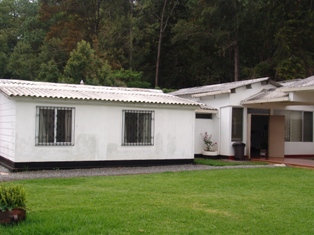 www.medicina.ufm.edu
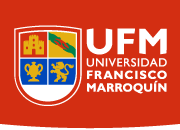 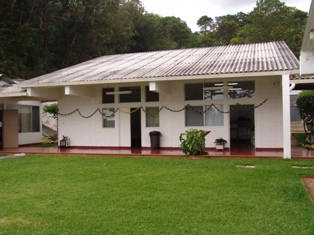 www.medicina.ufm.edu
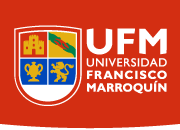 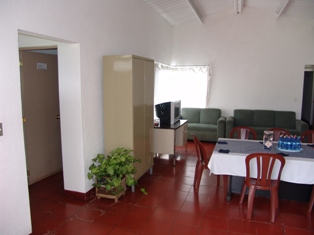 www.medicina.ufm.edu
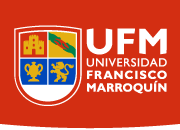 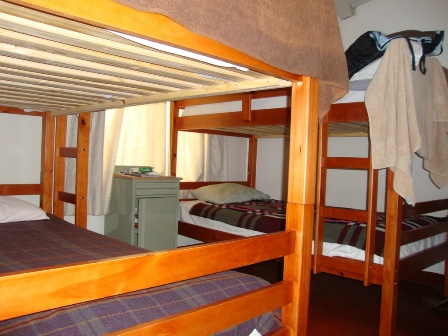 www.medicina.ufm.edu
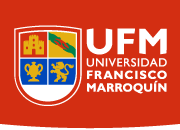 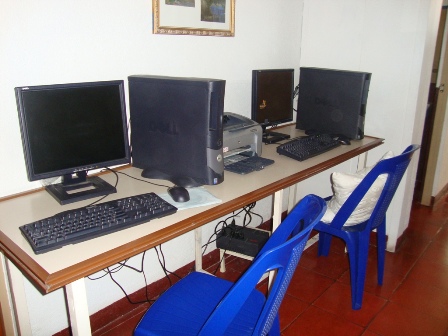 www.medicina.ufm.edu
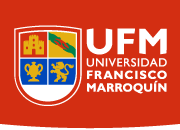 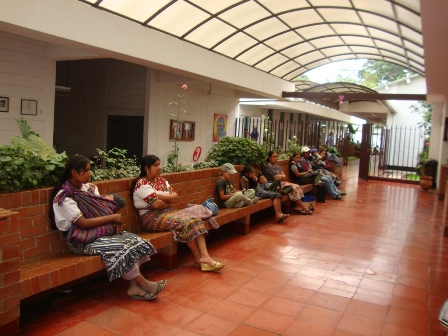 www.medicina.ufm.edu
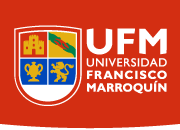 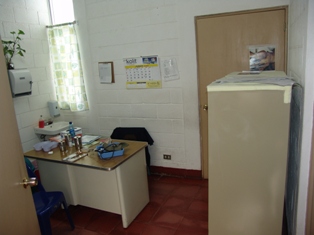 www.medicina.ufm.edu
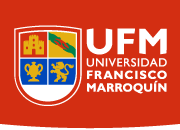 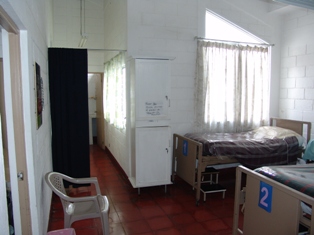 www.medicina.ufm.edu
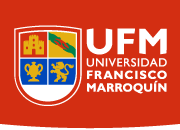 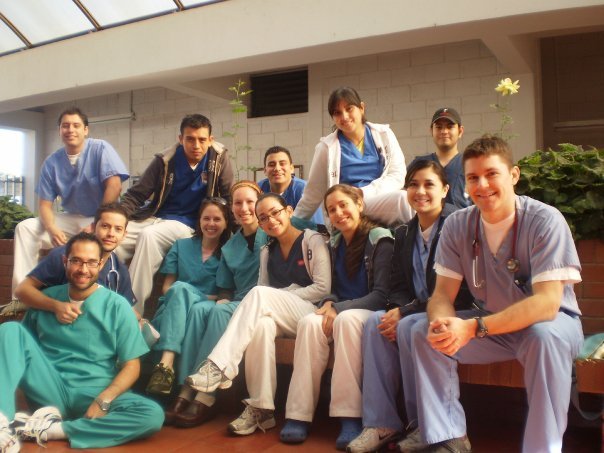 www.medicina.ufm.edu
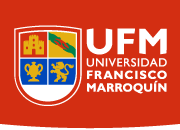 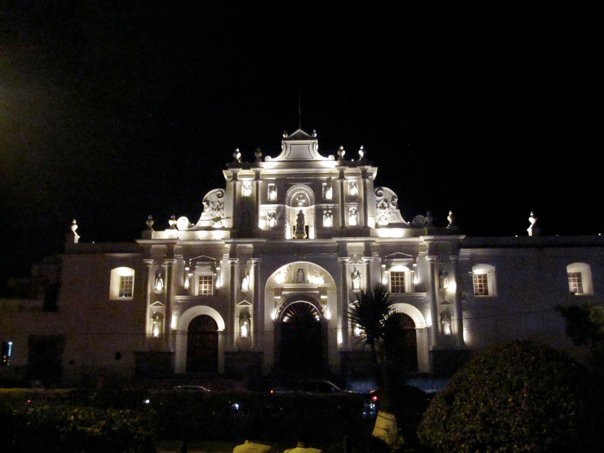 Metas/Goals
www.medicina.ufm.edu
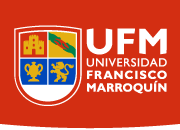 MATEP
M ejorar el español (Improve spanish)

A dquirir experiencia clínica en un centro de atención primaria, (Clinical experience skills)

T rabajo en equipo con personas de otra cultura (Team work)

E xperiencia en medicina rural (Rural medicine)

P restar servicio a una comunidad (Serve a community)
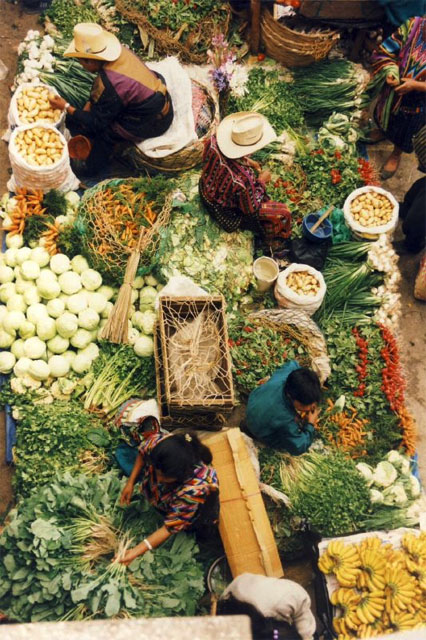 www.medicina.ufm.edu
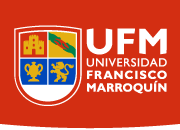 Mejorar el español
Conversación en español con los demás estudiantes (spanish conversation with the medical students)

Clases de salud pública en español (public health classes in spanish)

Historia clínica y examen físico de pacientes en español (medical history in spanish)
www.medicina.ufm.edu
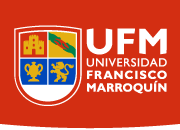 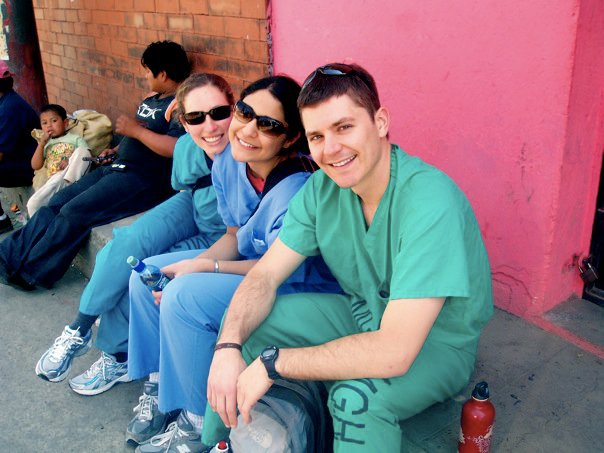 www.medicina.ufm.edu
Adquirir experiencia clínica
Participar como integrante activo del equipo de evaluación en jornadas quirúrgicas (part of the pre op surgical team)

Oportunidad para evaluar y atender bajo supervisión  las emergencias  de atención primaria: partos no complicados, suturas, etc (attend primary care emergencies)

Dar plan educacional y clases de salud pública a las comunidades (give public health education to the community)
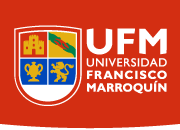 www.medicina.ufm.edu
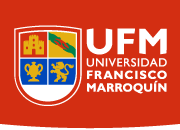 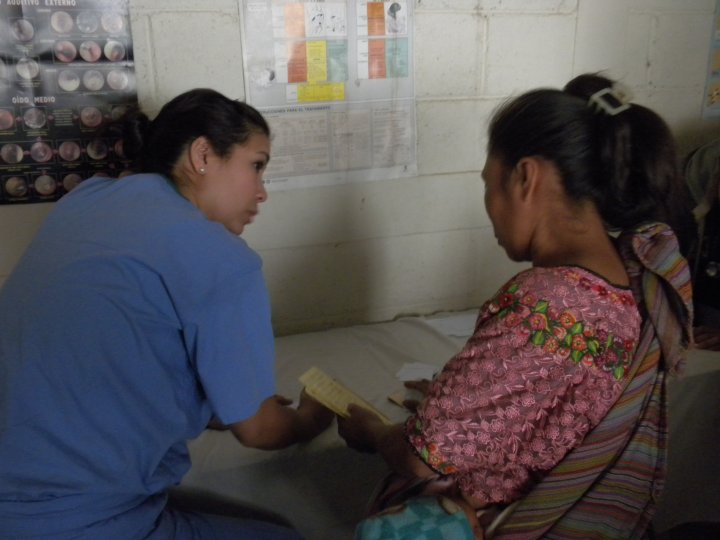 www.medicina.ufm.edu
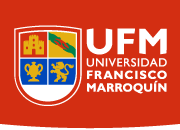 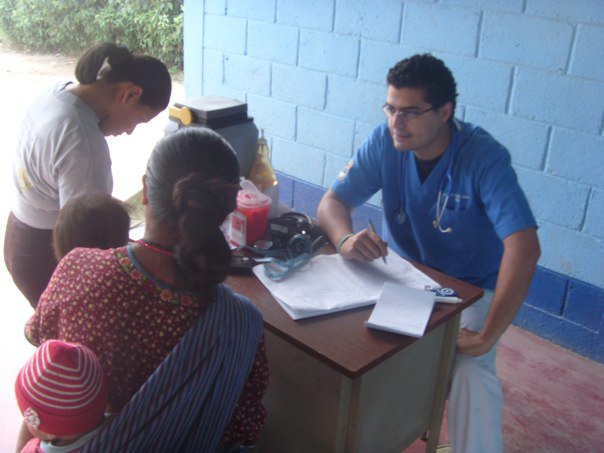 www.medicina.ufm.edu
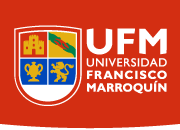 Trabajo en equipo
Trabajo en equipo en los puestos de salud (team work in the community clinics)

Turnos (night call)

Desastres masivos (massive emergencies)

Grupos de estudio (study groups)
www.medicina.ufm.edu
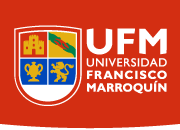 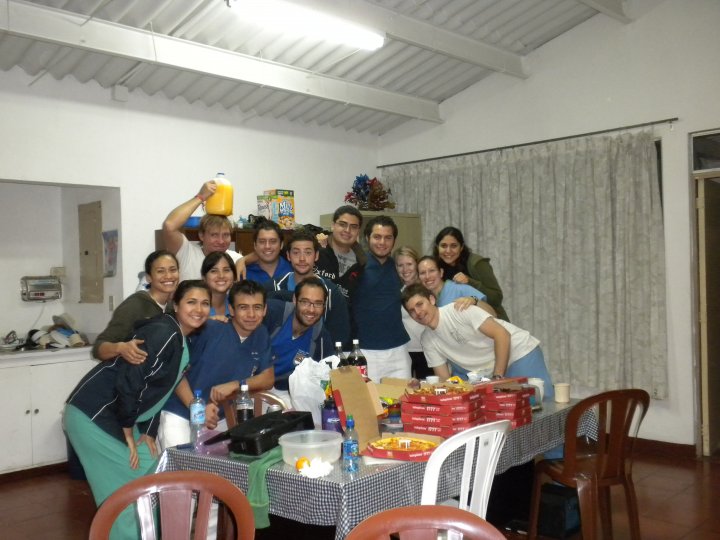 www.medicina.ufm.edu
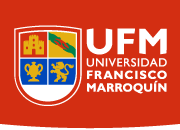 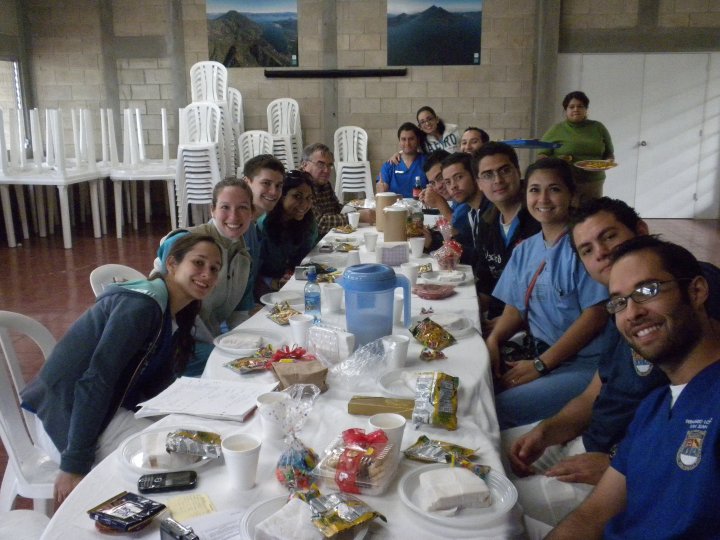 www.medicina.ufm.edu
Experiencia en medicina rural
Aprender sobre medicina rural (learn rural medicine)

Entender el funcionamiento de comunidades con bajos recursos (Experience the way of living in a low-income community)

Ser lideres de la comunidad (Leadership in the local community)
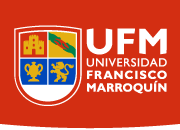 www.medicina.ufm.edu
Prestar servicio a la comunidad
Ayudar a comunidades  que necesitan apoyo (help a rural community)
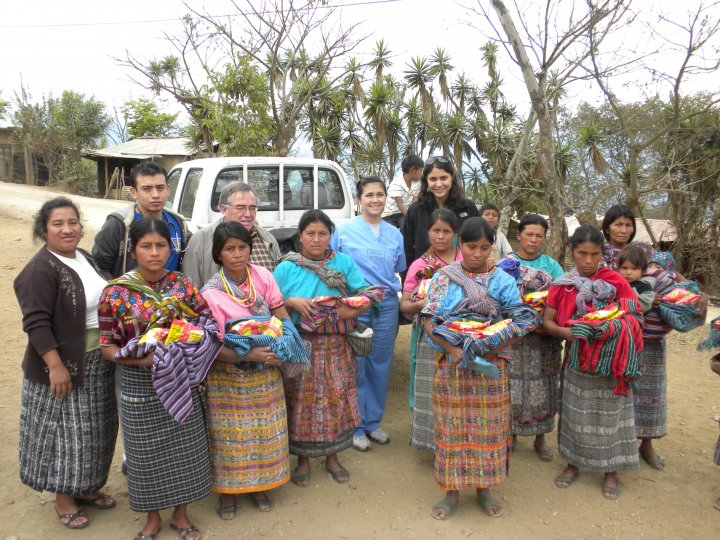 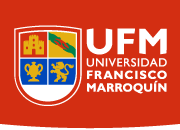 www.medicina.ufm.edu
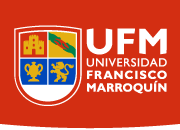 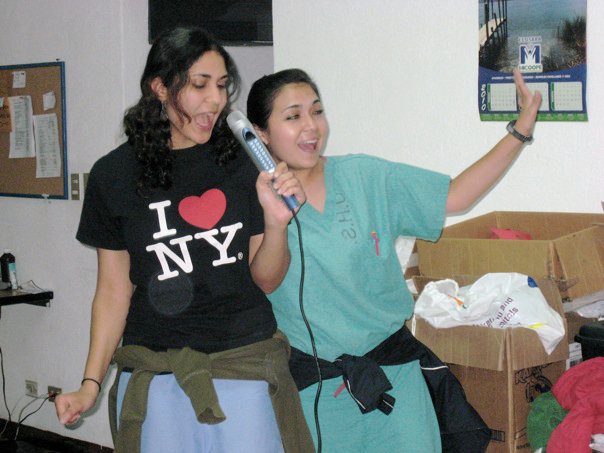 Lots of Fun!!
www.medicina.ufm.edu
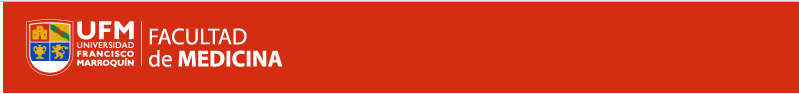 www.medicina.ufm.edu
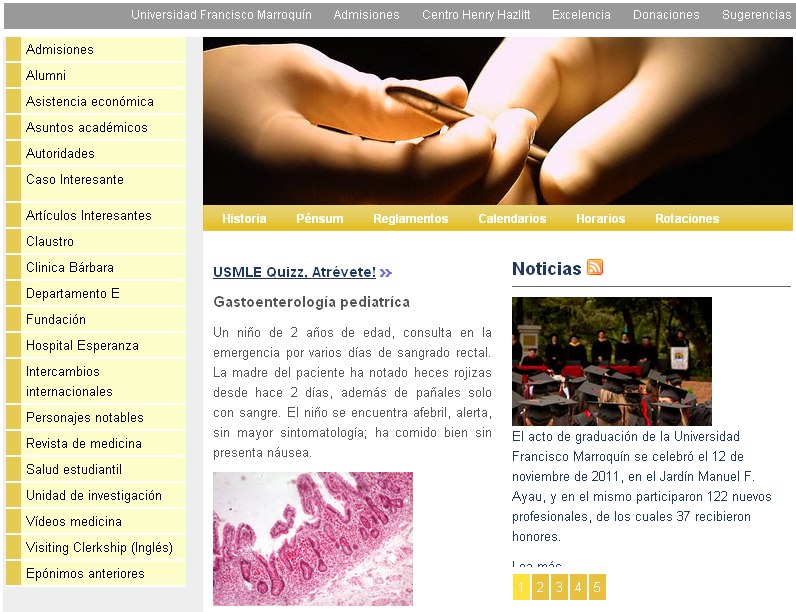 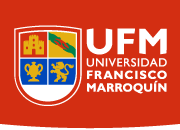 Información/Information
Visitar página web: www.medicina.ufm.edu  Visiting clerkships

Escribir al correo: medicina@ufm.edu